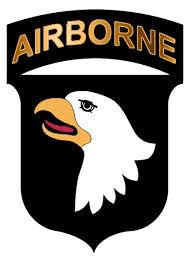 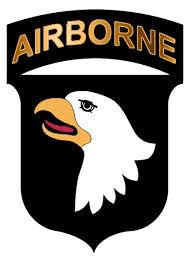 THE SABALAUSKI AIR ASSAULT SCHOOL
FY 26 PRE RANGER COURSE SCHEDULE
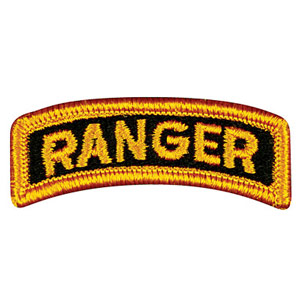